MeanVarianceStandard Deviation
From: Mathisfun.com

http://www.mathsisfun.com/data/standard-deviation.html
Standard Deviation is a measure of how spread out numbers are.
The heights (at the shoulders) are: 
600mm, 470mm, 170mm, 430mm and 300mm.

Find out the Mean, the Variance, and the Standard Deviation.
http://www.mathsisfun.com/data/standard-deviation.html
Find MEAN
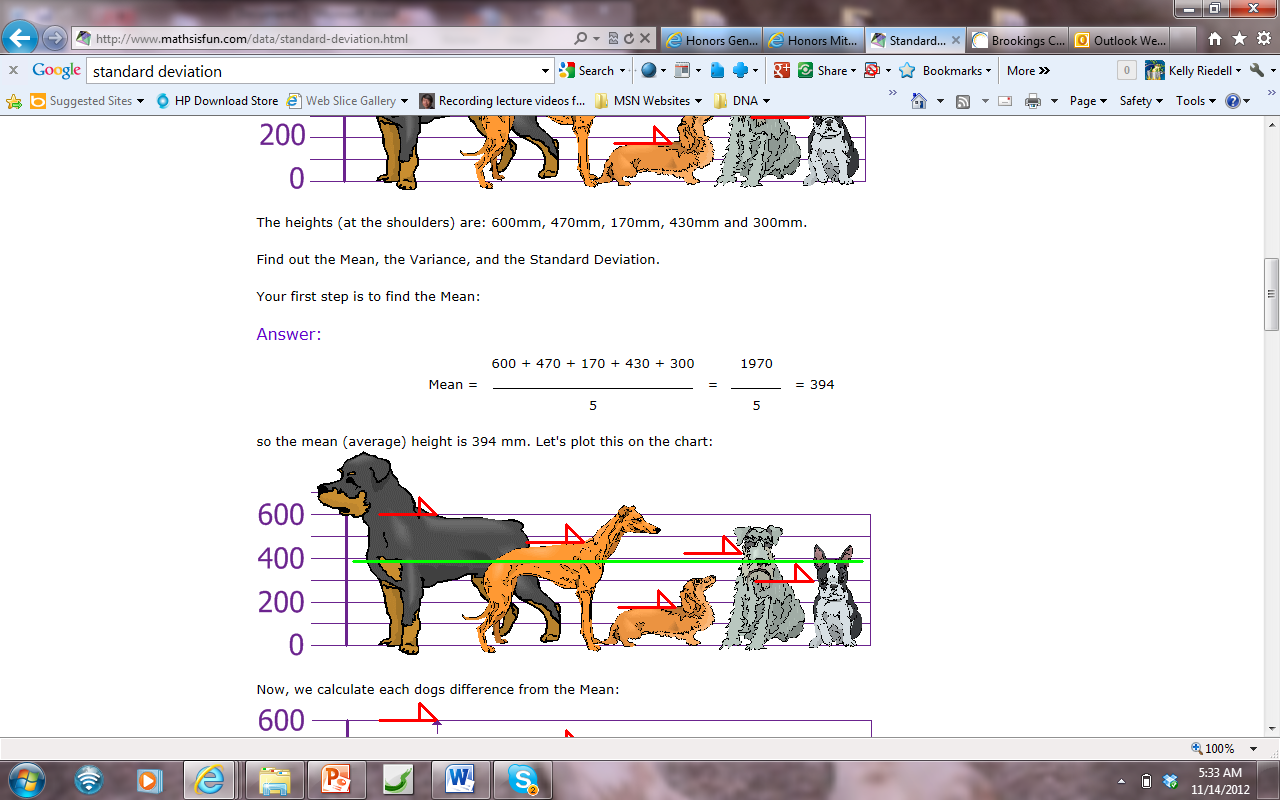 So Mean (average) height is 394 mm
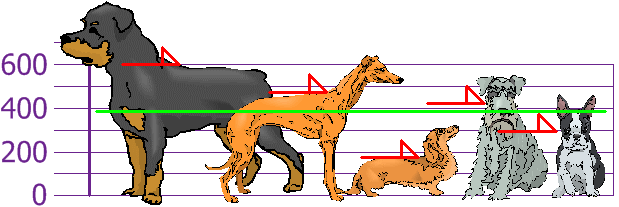 http://www.mathsisfun.com/data/standard-deviation.html
VARIANCE  (σ 2) = each dog’s difference from the Mean= average of the squared differences from the Mean
To calculate VARIANCE, take each difference, square it, and then average the result
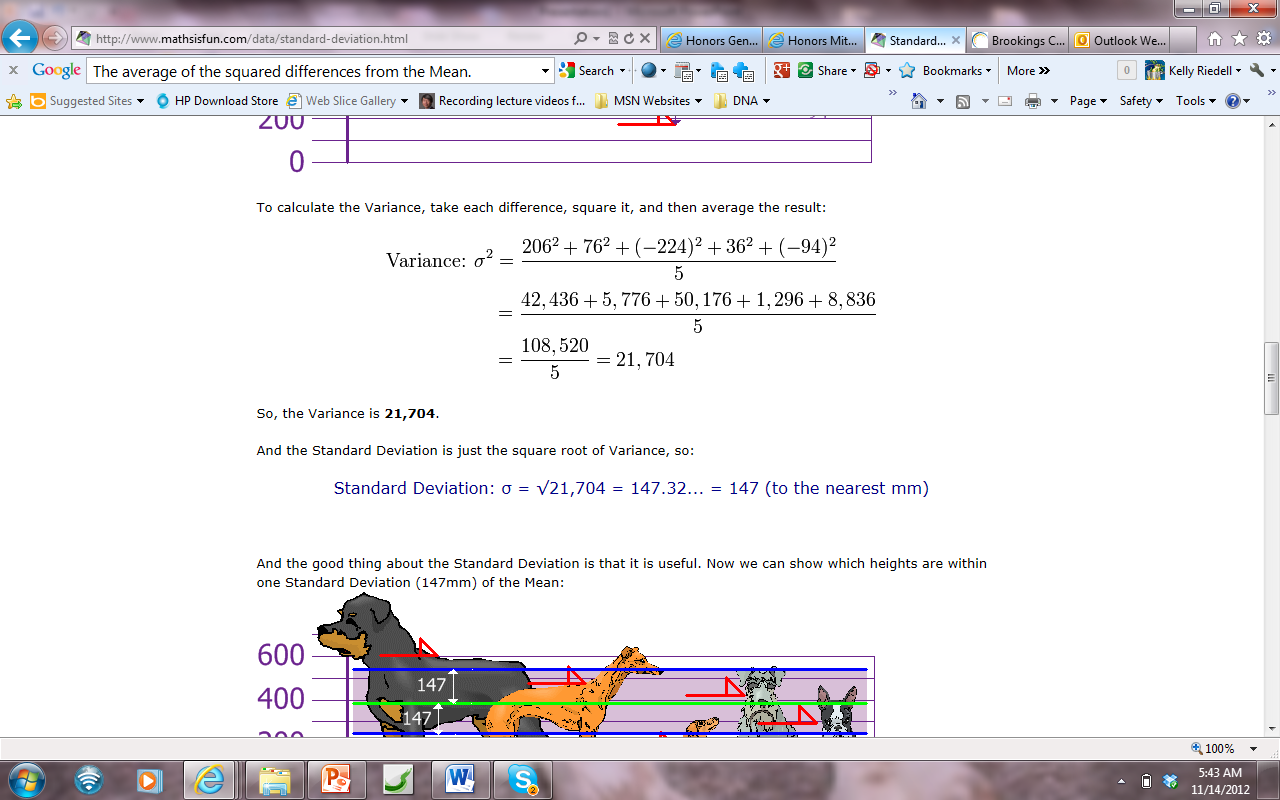 http://www.mathsisfun.com/data/standard-deviation.html
STANDARD DEVIATION (σ )
Standard Deviation= square root of Variance
        σ = √21,704 = 147.32... = 147mm
Standard Deviation  is useful. Now we can show which heights are within one Standard Deviation (147mm) of the Mean:
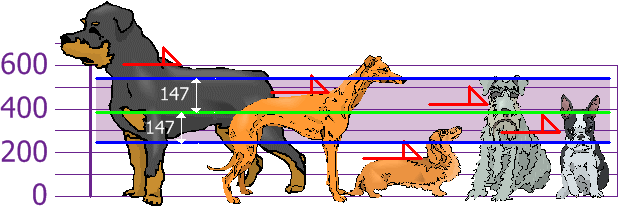 Rottweilers are tall dogs and Dachshunds are a bit short
http://www.mathsisfun.com/data/standard-deviation.html
SAMPLE
Our example was for a Population (the 5 dogs were the only dogs we were interested in)

But if the data is a Sample (a selection taken from a bigger Population), then the calculation changes

When you have "N" data values that are:
The Population:        divide by N when calculating Variance (like we did)
A Sample:        divide by N-1 when calculating Variance

All other calculations stay the same, including the mean.
http://www.mathsisfun.com/data/standard-deviation.html
SAMPLE of Bigger Population
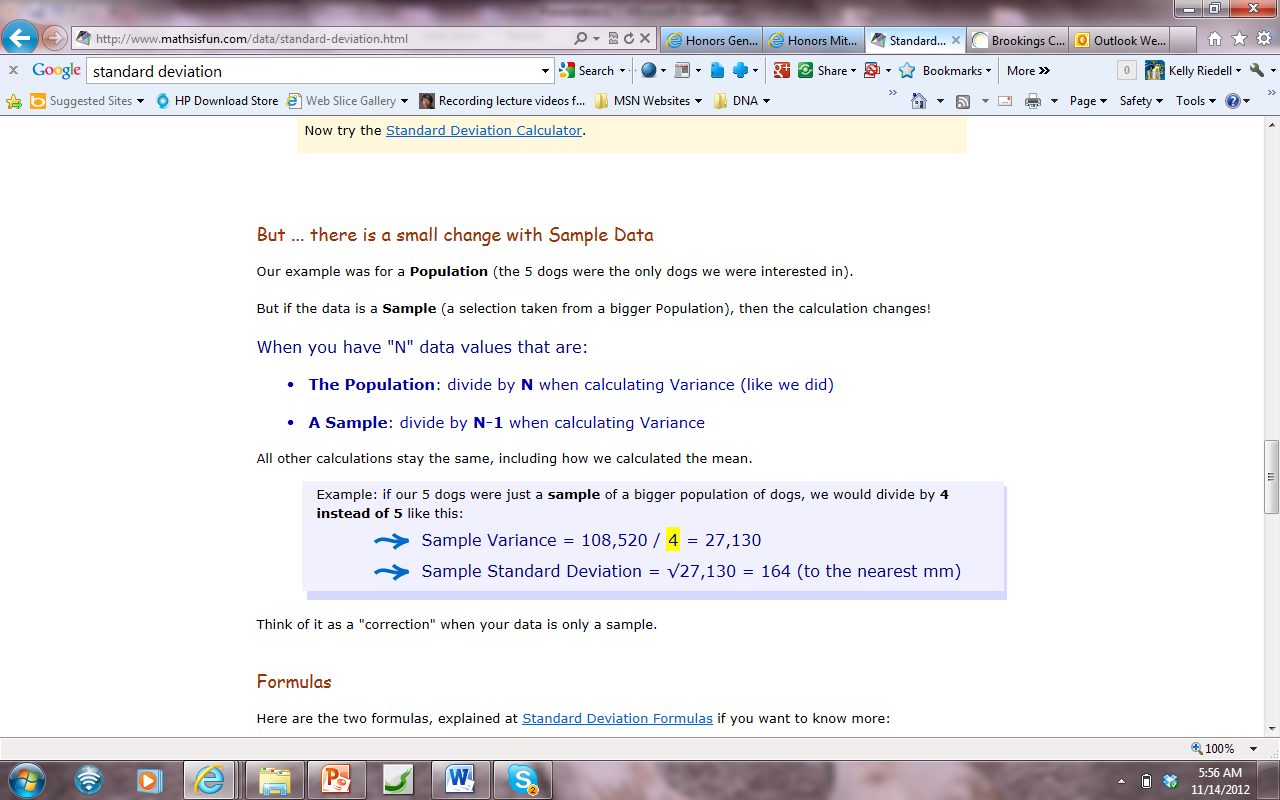 http://www.mathsisfun.com/data/standard-deviation.html
POPULATION STANDARD DEVIATION




SAMPLE STANDARD DEVIATION
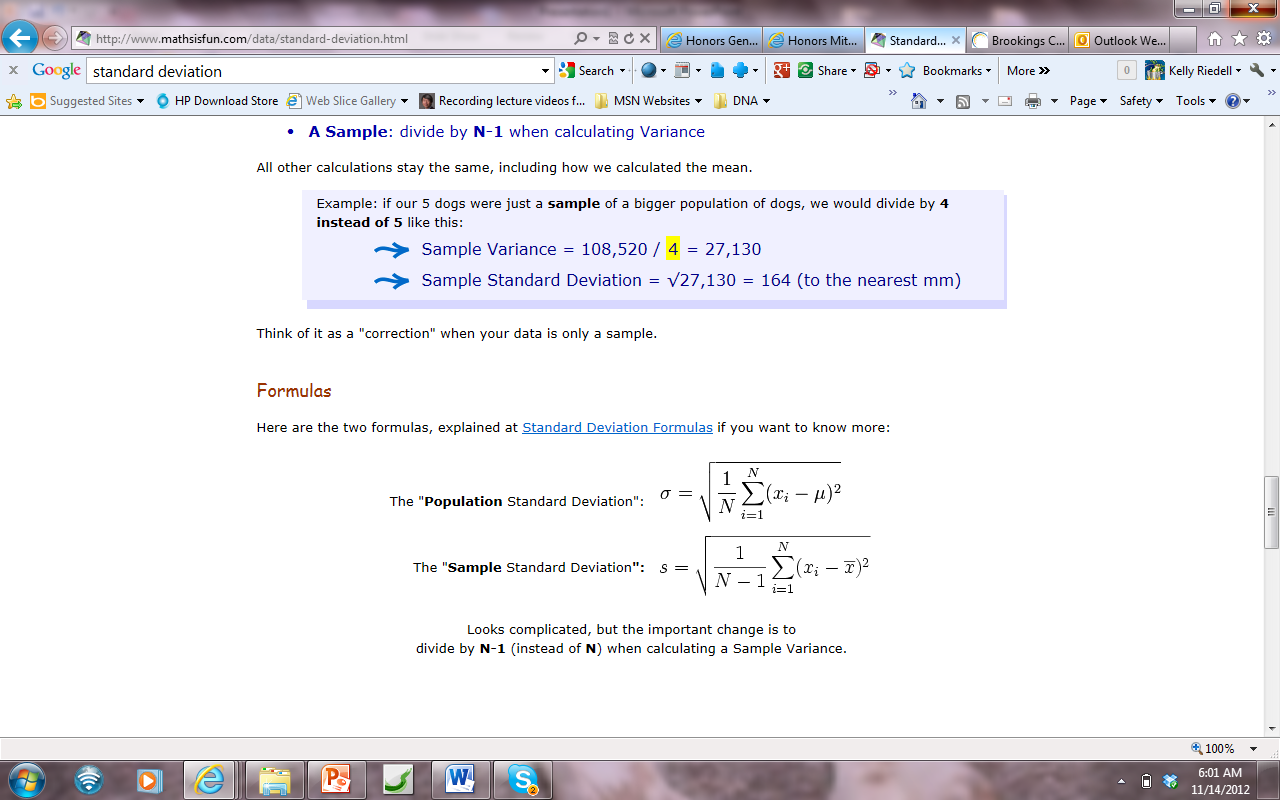 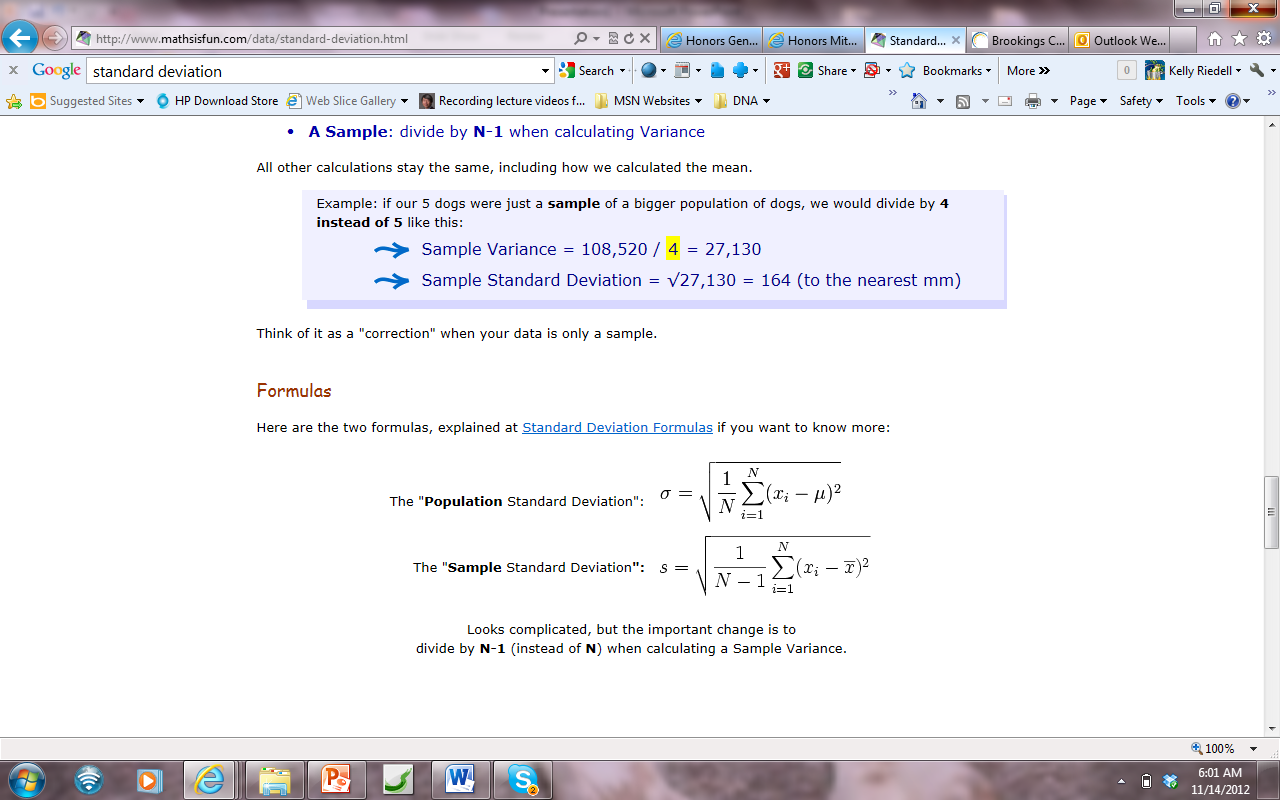 http://www.mathsisfun.com/data/standard-deviation.html